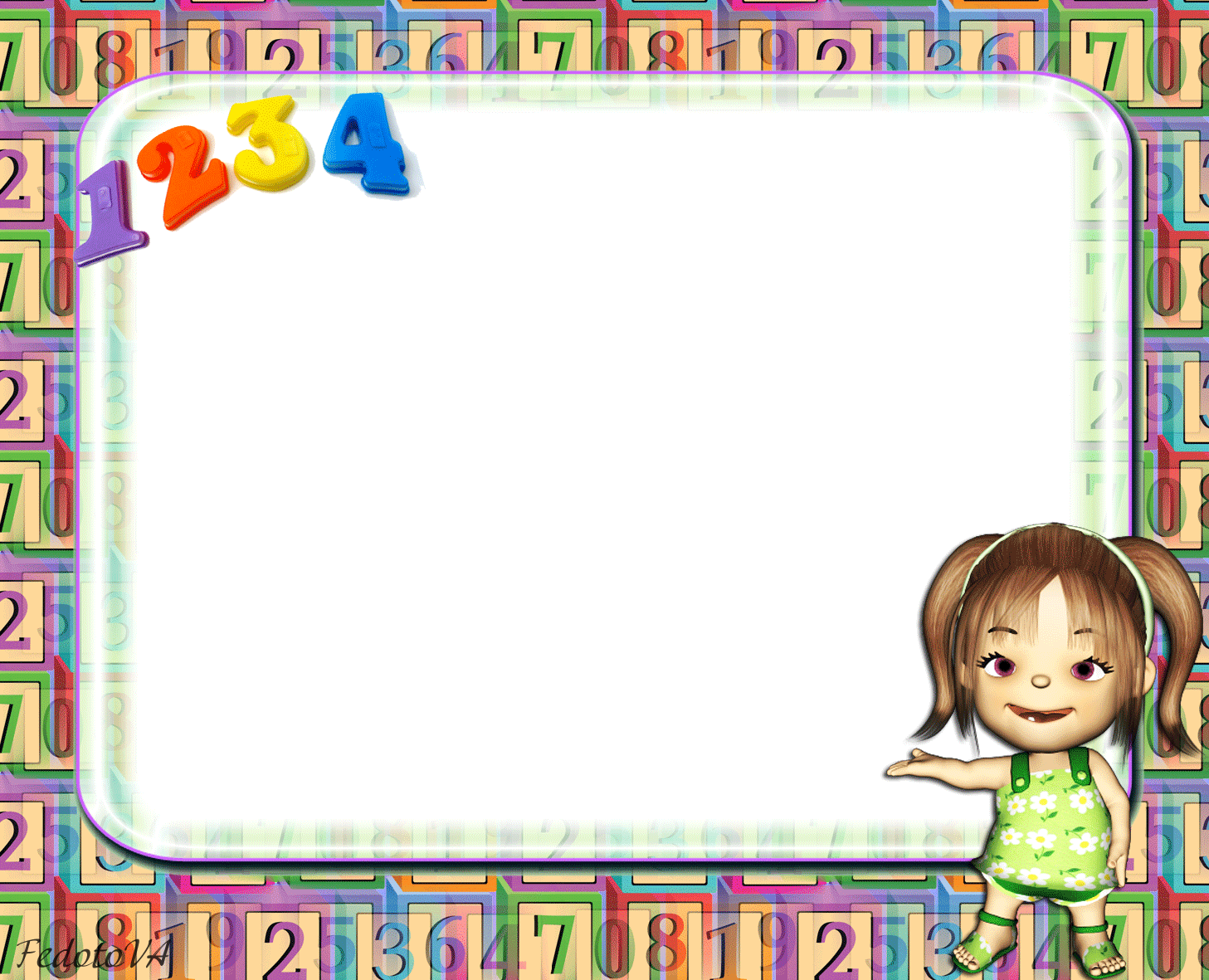 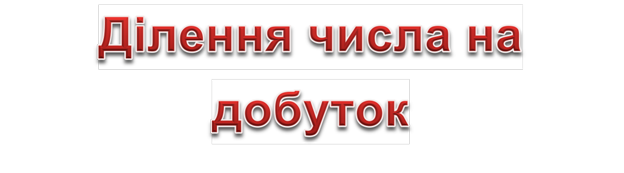 (урок математики в 3 класі)
Рудакова Л.В., вчителька початкових класів
Новотроїцької ЗШ І-ІІІ №4 
Волноваського району Донецької області
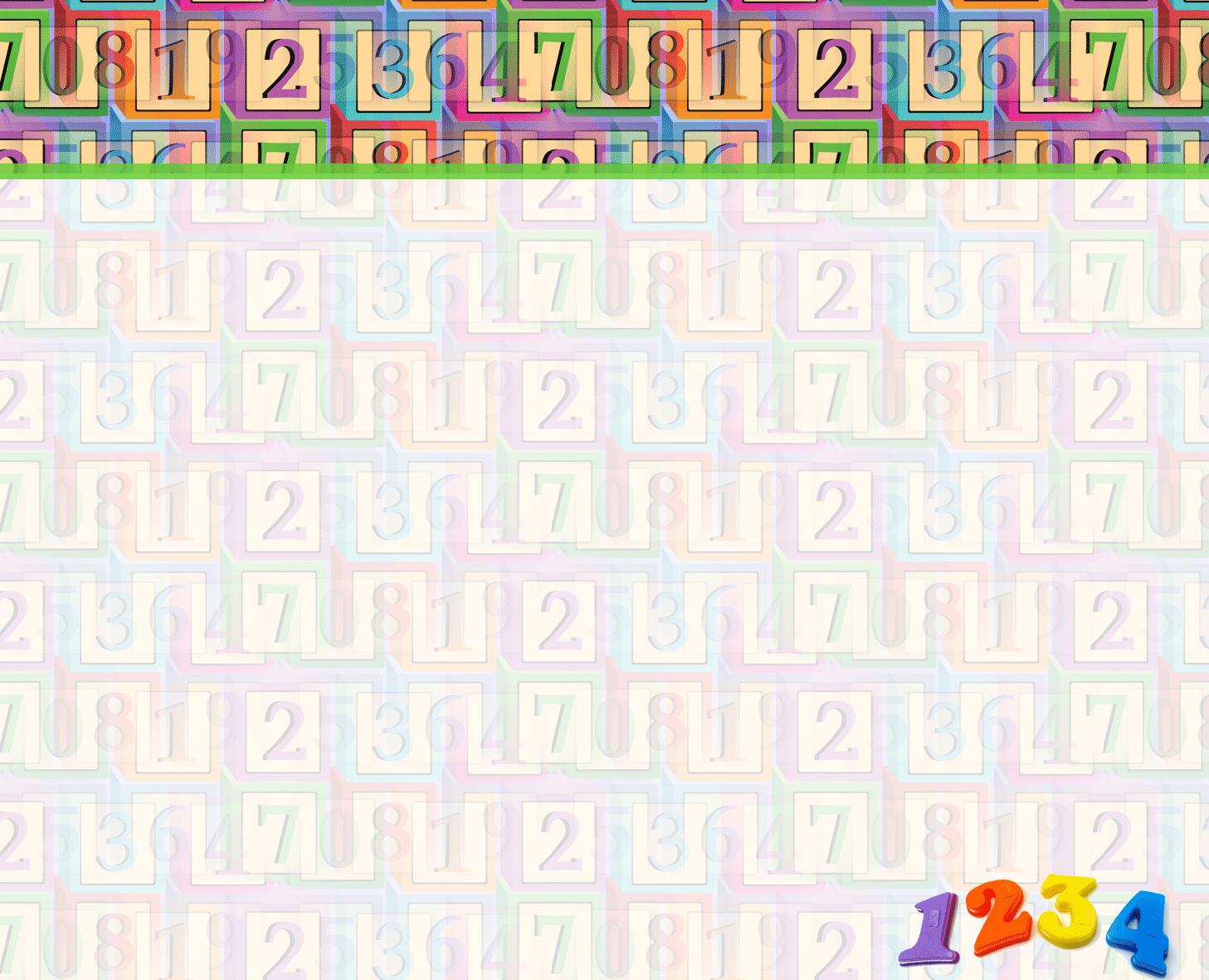 Розвʹяжи з поясненням:
900:3+600:3
82·10-10
60:3+100
600:2-100·0
3·200-80
400:2+600:3
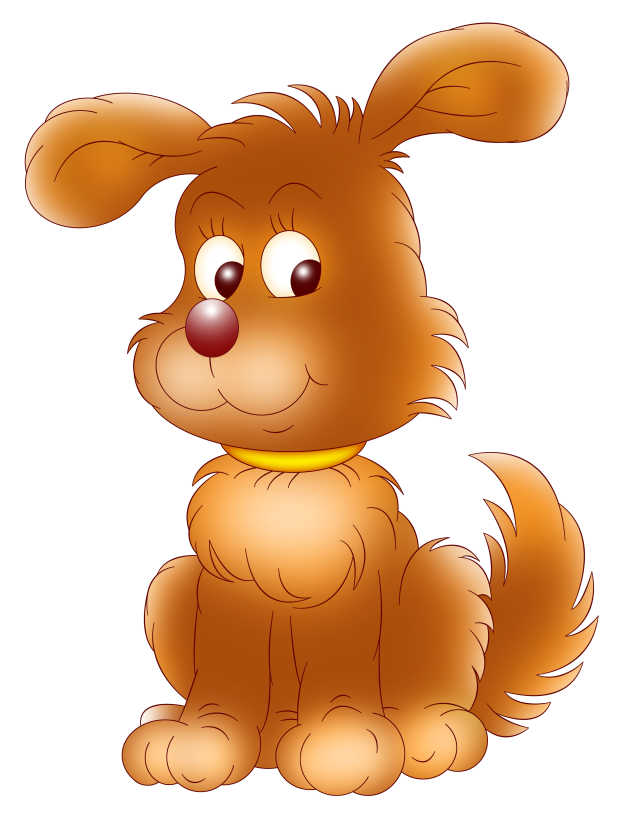 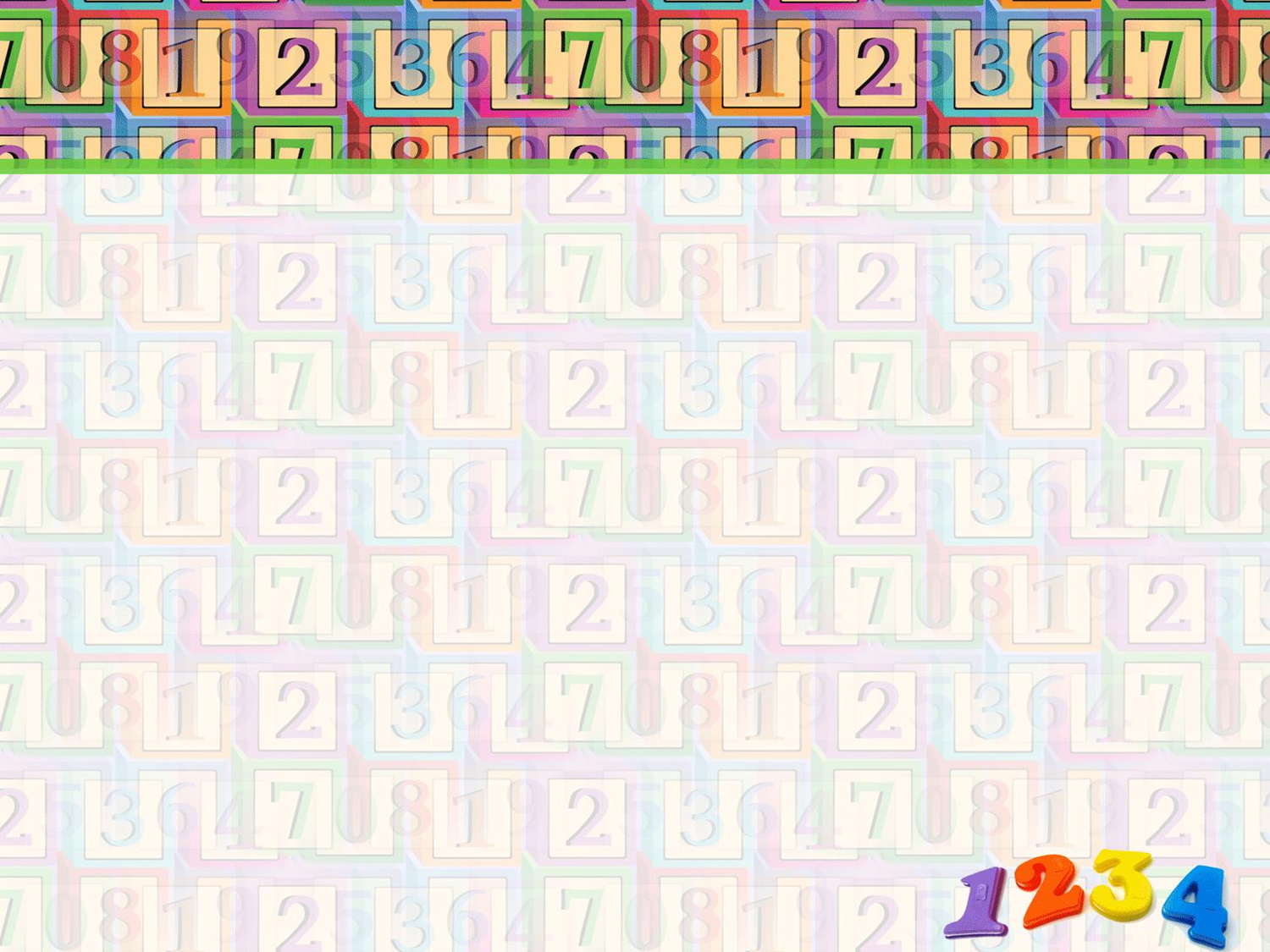 6   5
6   3
6   7
6   1
6   9
6   2
6   10
6   4
6   8
6   6
Відповідай швидко!
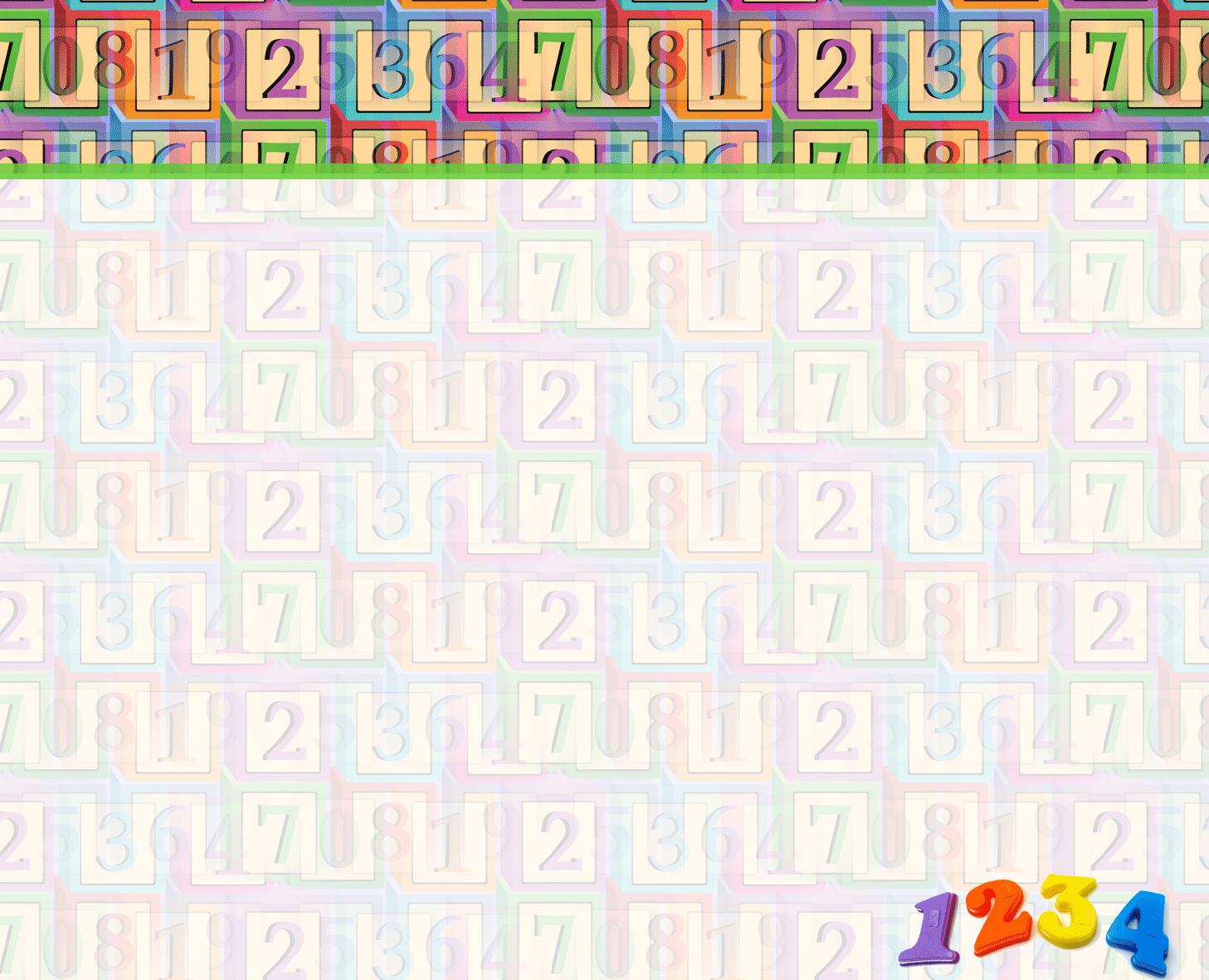 84 х 10 = 840
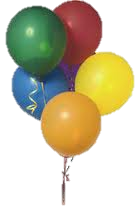 360 : 10 = 36
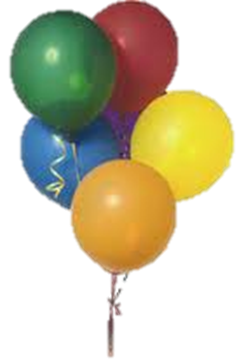 700 : 100 = 7
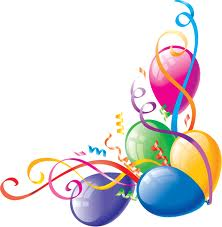 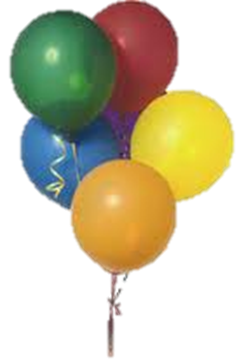 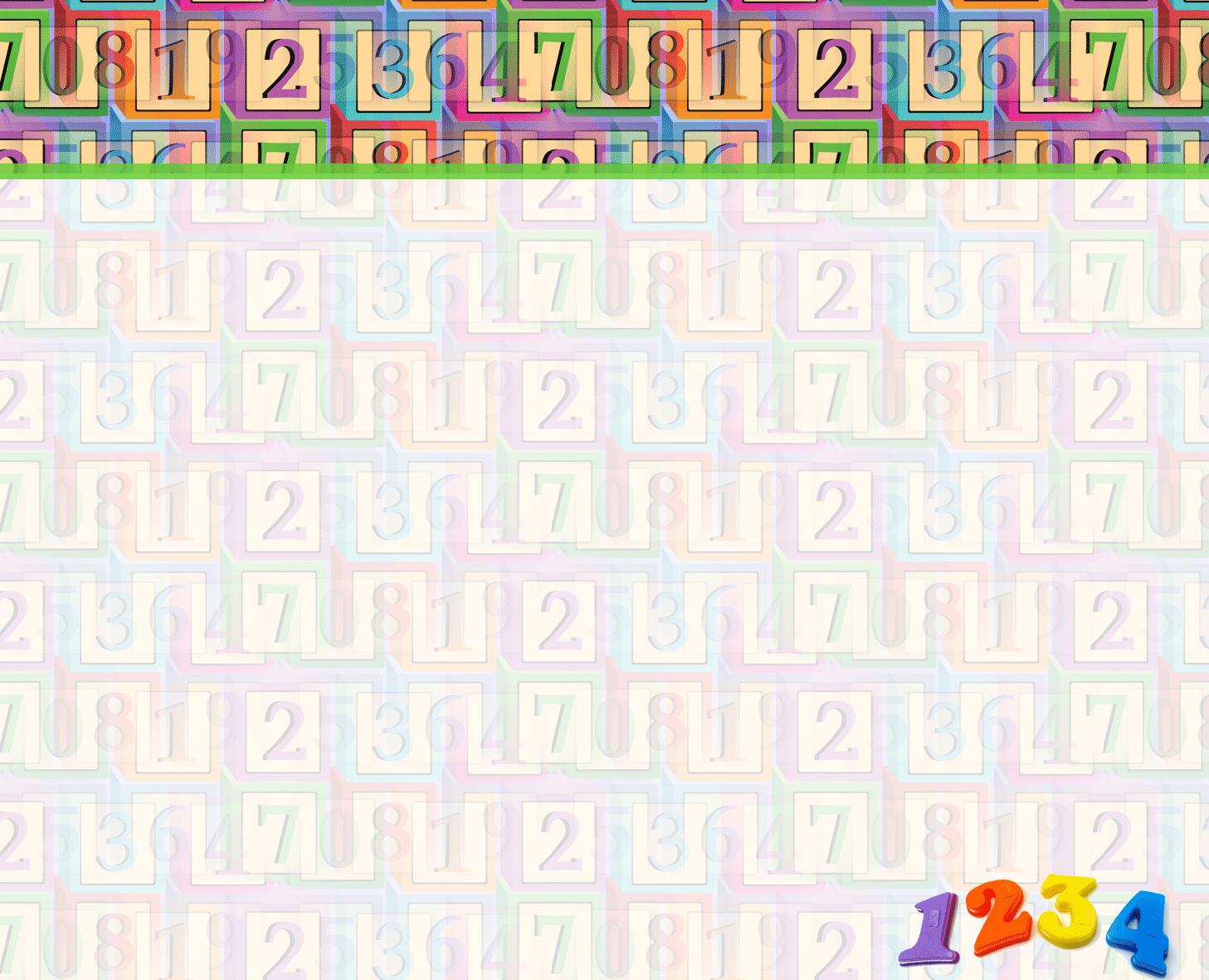 Кругові приклади
4·100                  80:830:10                  10·320·5                    200-120100·0                  0+20040:10                  24+16400-380             3·8
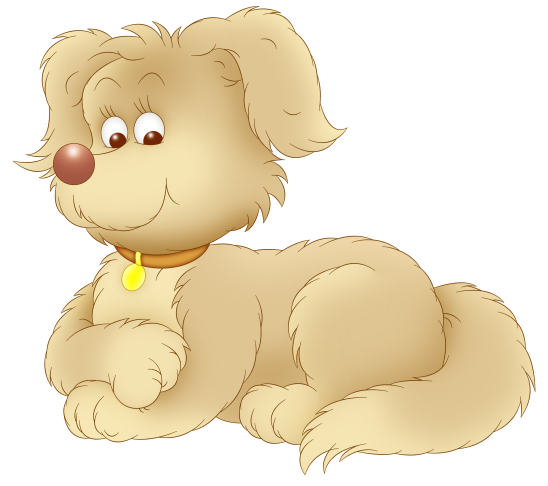 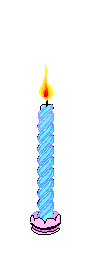 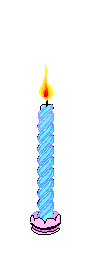 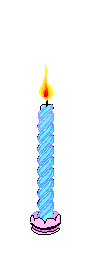 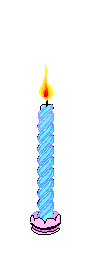 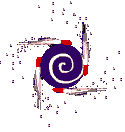 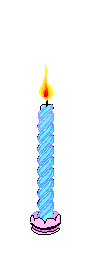 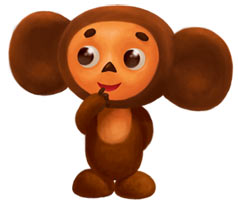 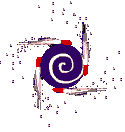 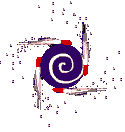 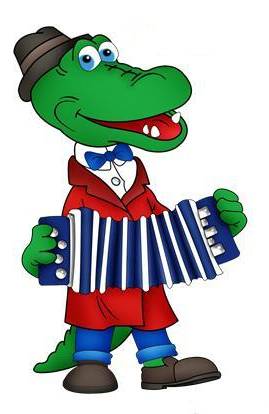 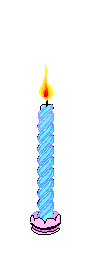 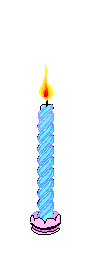 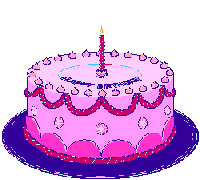 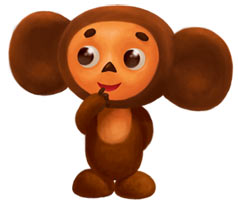 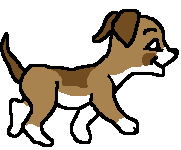 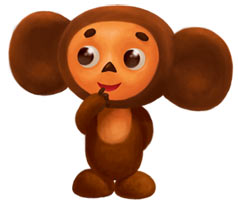 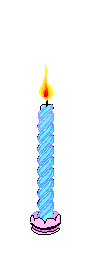 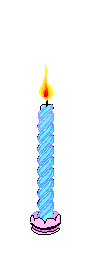 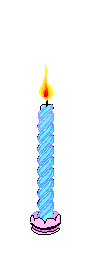 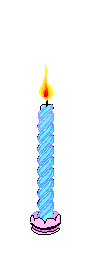 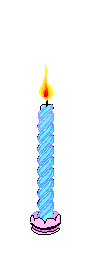 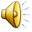 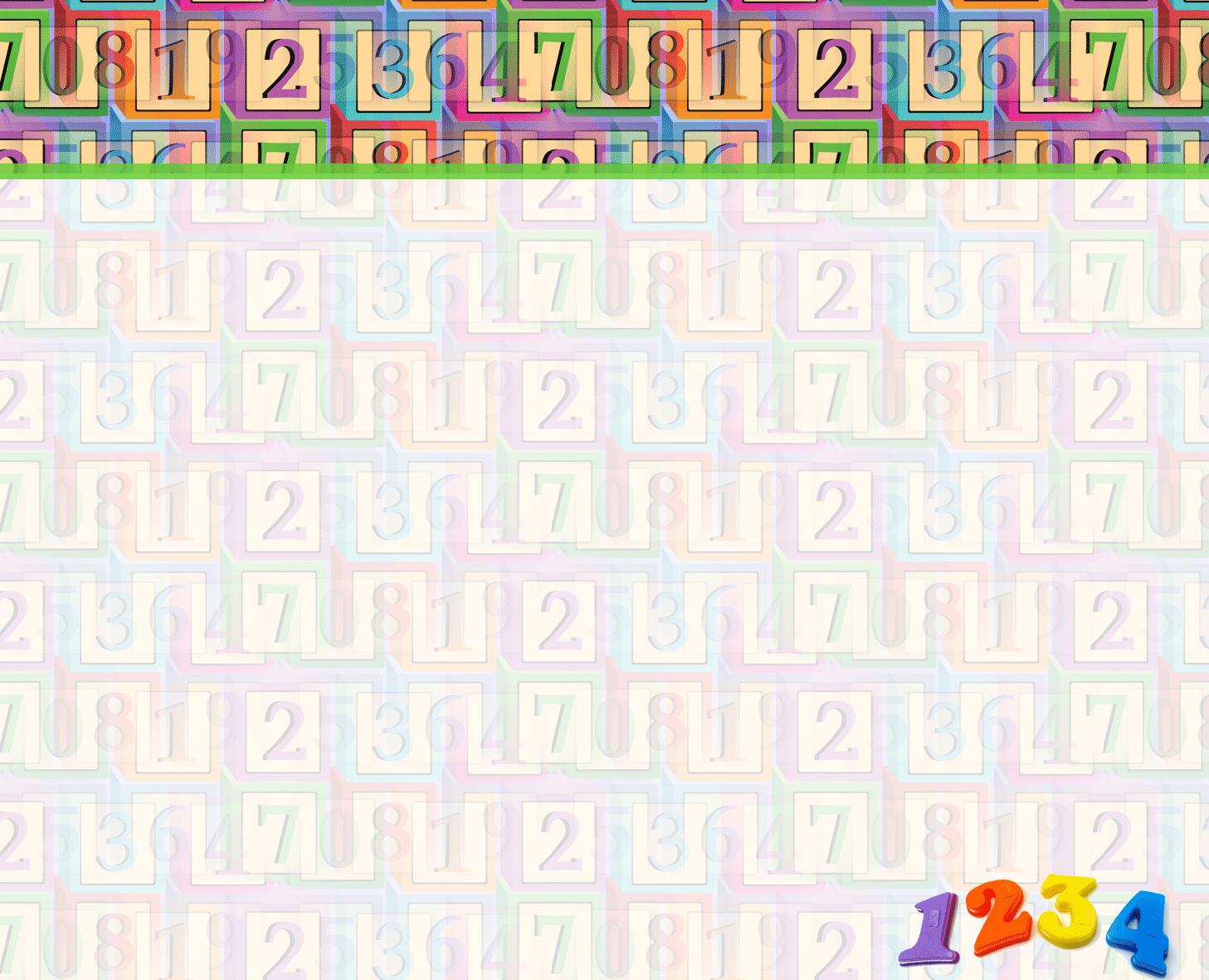 Поясни, як поділили число на добуток.           24 : (3 · 2) = 24 : 6 = 4
Розглянь інший спосіб ділення числа на добуток.        24 : (3 · 2) = (24 : 3) : 2 = 8 : 2 = 4
Поділити число на добуток можна так: спочатку поділити число на один з множників, а потім результат поділити на інший множник.
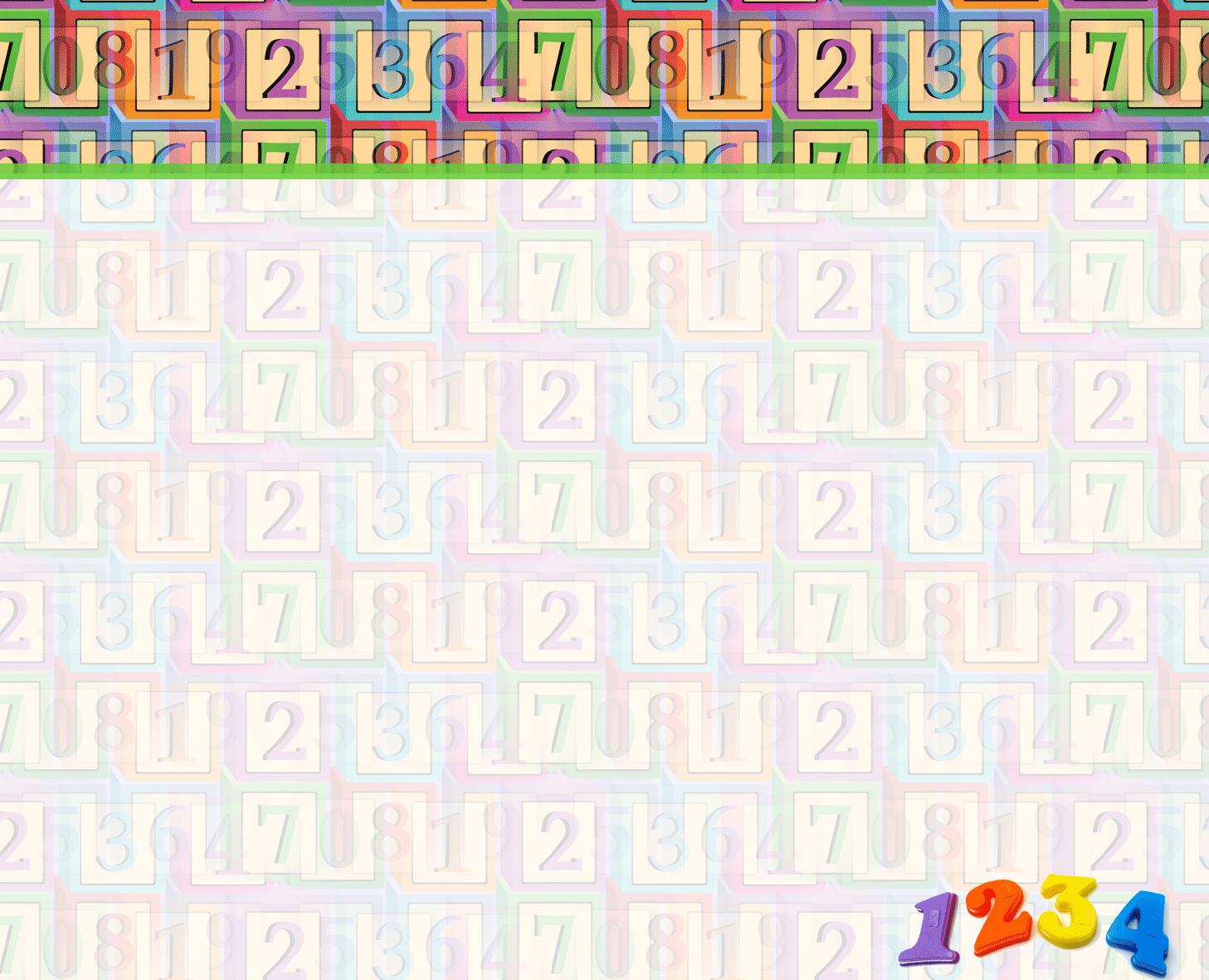 № 814  Виконай обчислення двома способами.18 : (2 · 3)     80 : (4 · 2)     900 : (3 · 3)
№ 815.
 Обчисли способом послідовного ділення.36 : (9 · 2)            72 : (3 · 8)   
60 : (10 · 2)            400 : (10 · 5)
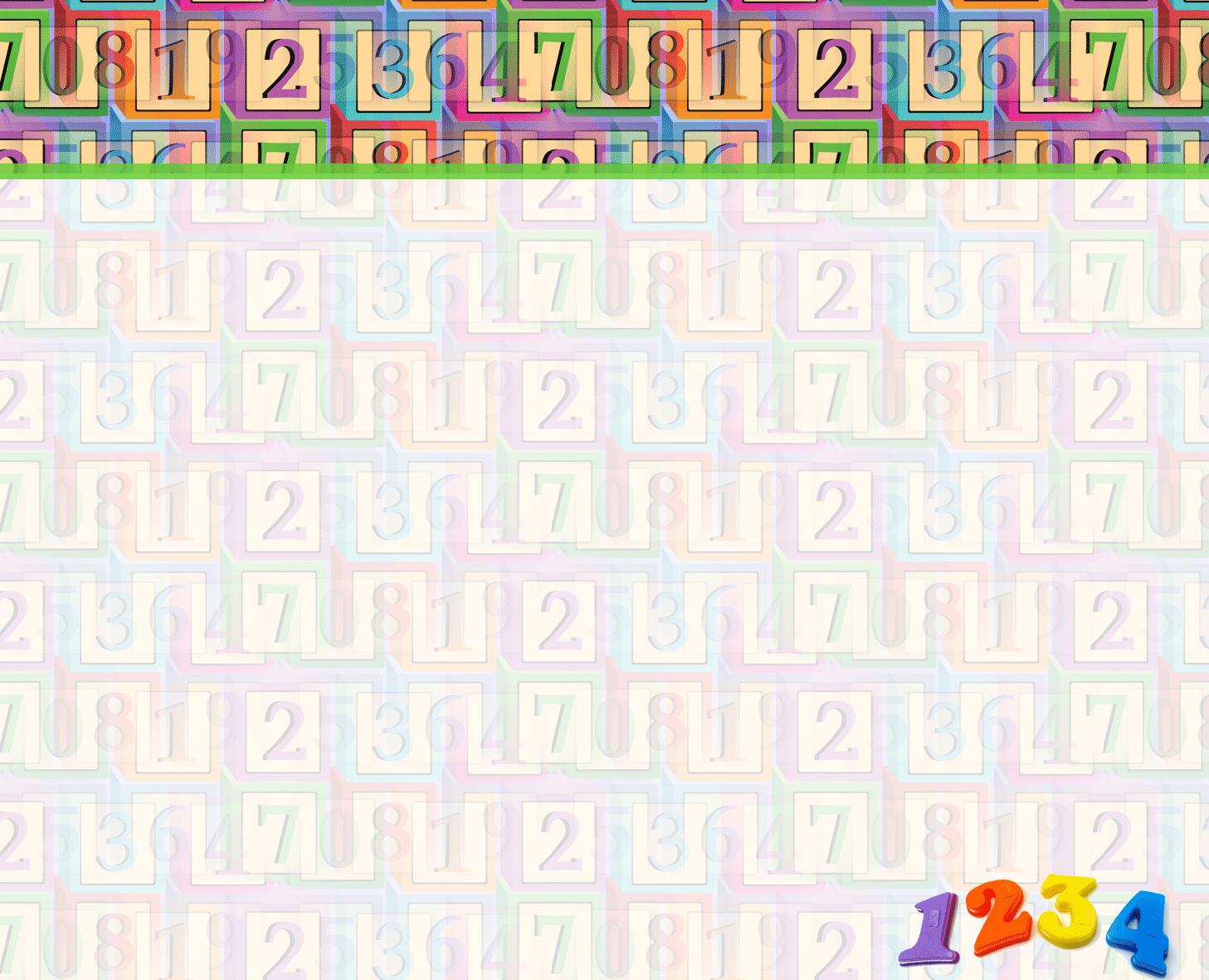 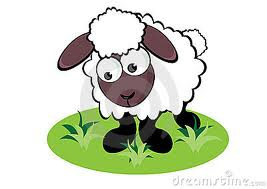 № 817 На 3 дні 6 вівцям дають 36 кг сіна. Скільки сіна дають 1 вівці на день?
1) 36 : 6 = 6 (кг)2) 6 : 3 = 2 (кг)Відповідь: 2 кілограми одній вівці.
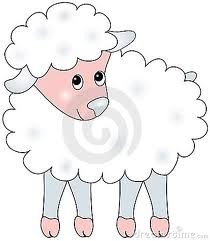 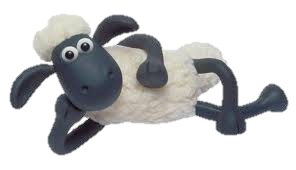 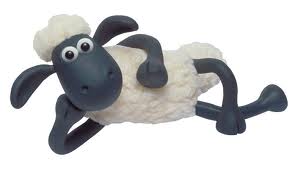 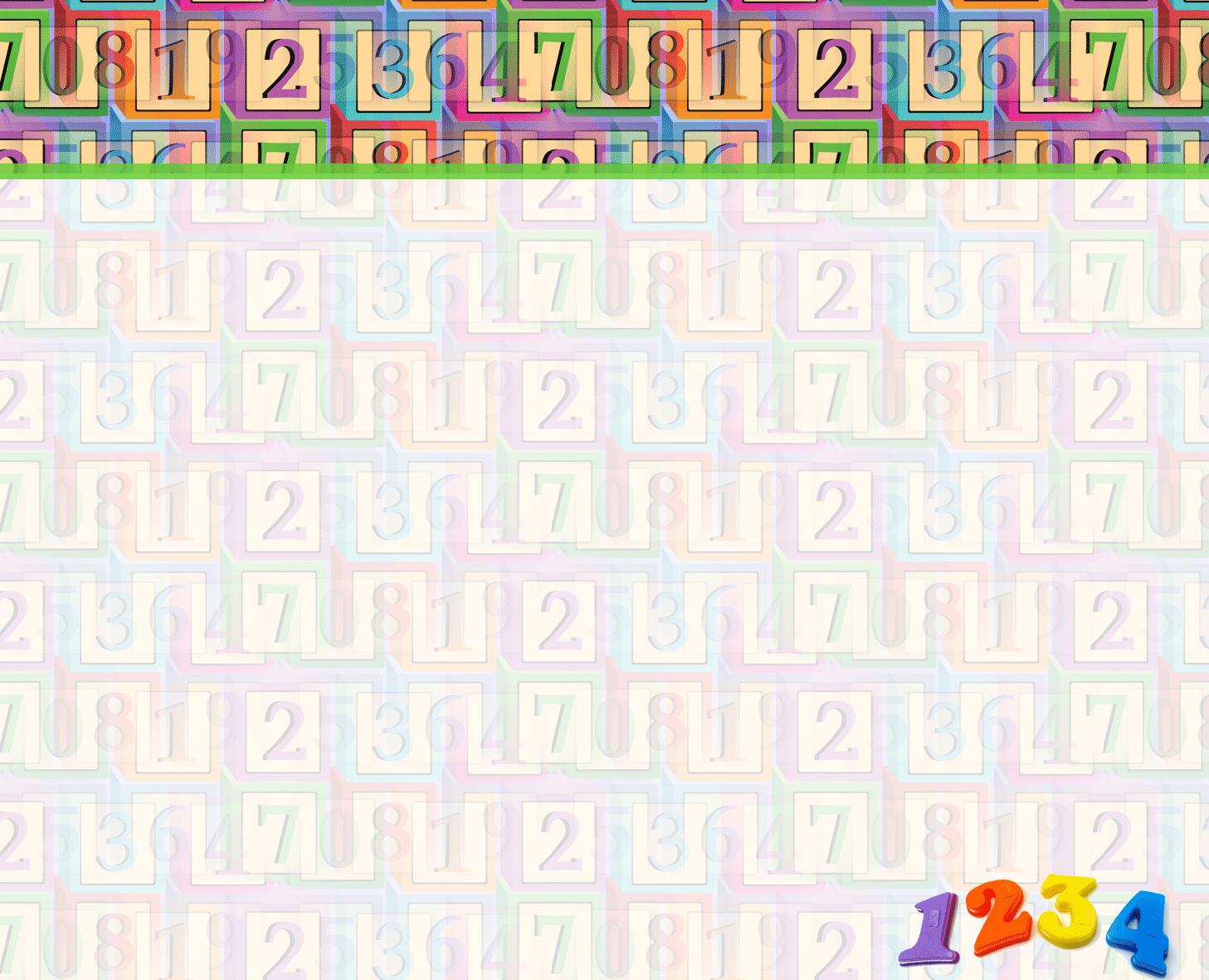 № 818 
Перше число 800, друге — у 2 рази менше за перше, а третє — в 4 рази менше за друге. Знайди третє число.
800:2=400 – друге число
400:4-100  -  третє число
Відповідь: третє число дорівнює 100.
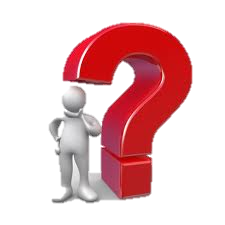 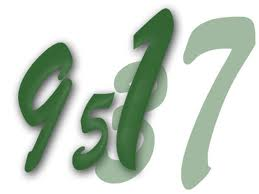 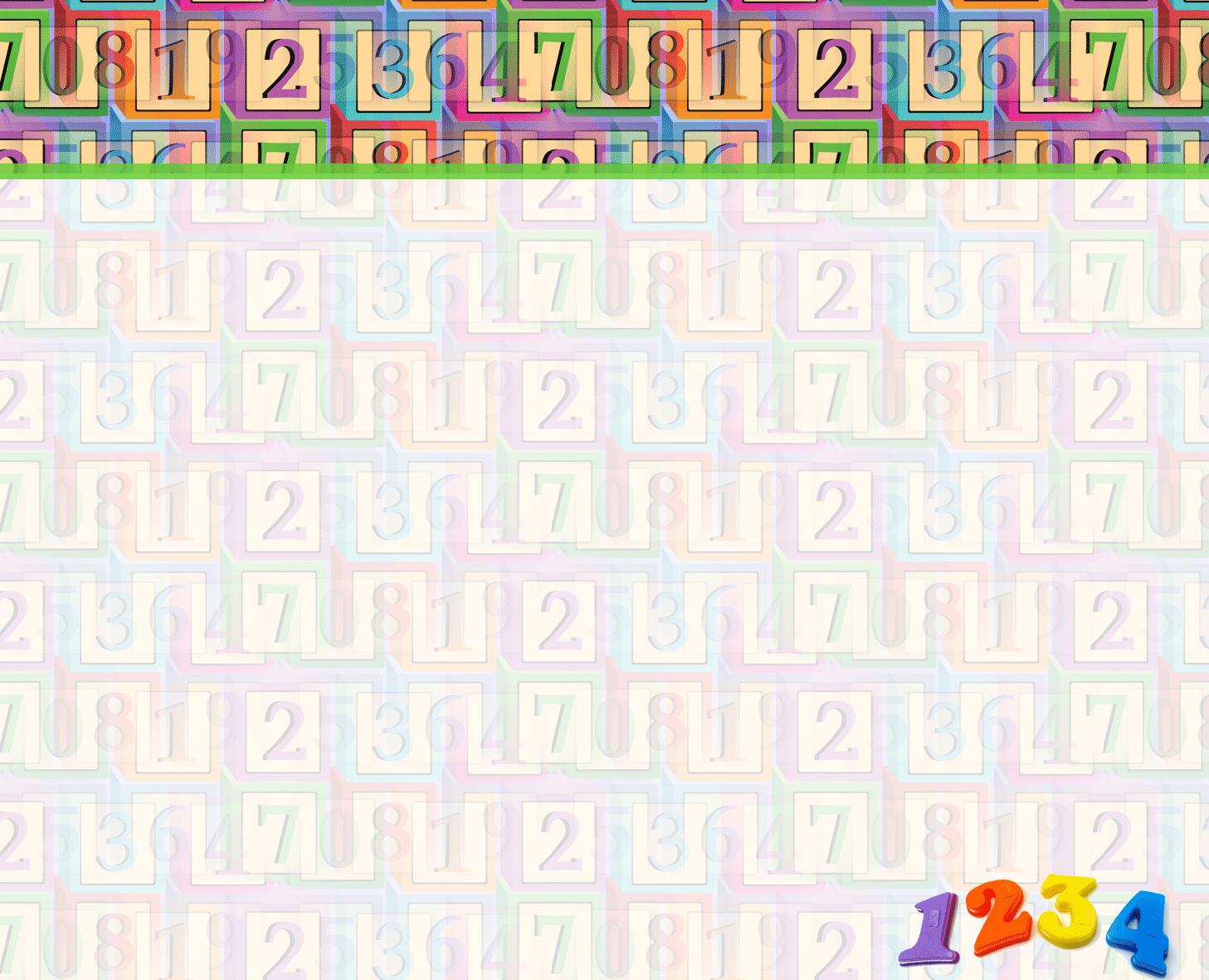 Підсумок уроку
-Як можна поділити число на добуток?
- Число 42 поділи послідовно на 7 і 2.
Домашнє завдання
                   № 819, 820,
               вивчити правило
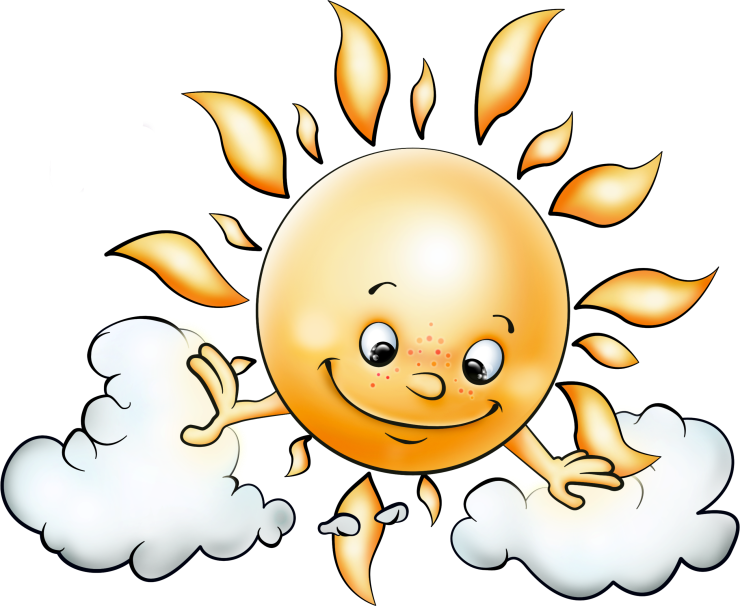 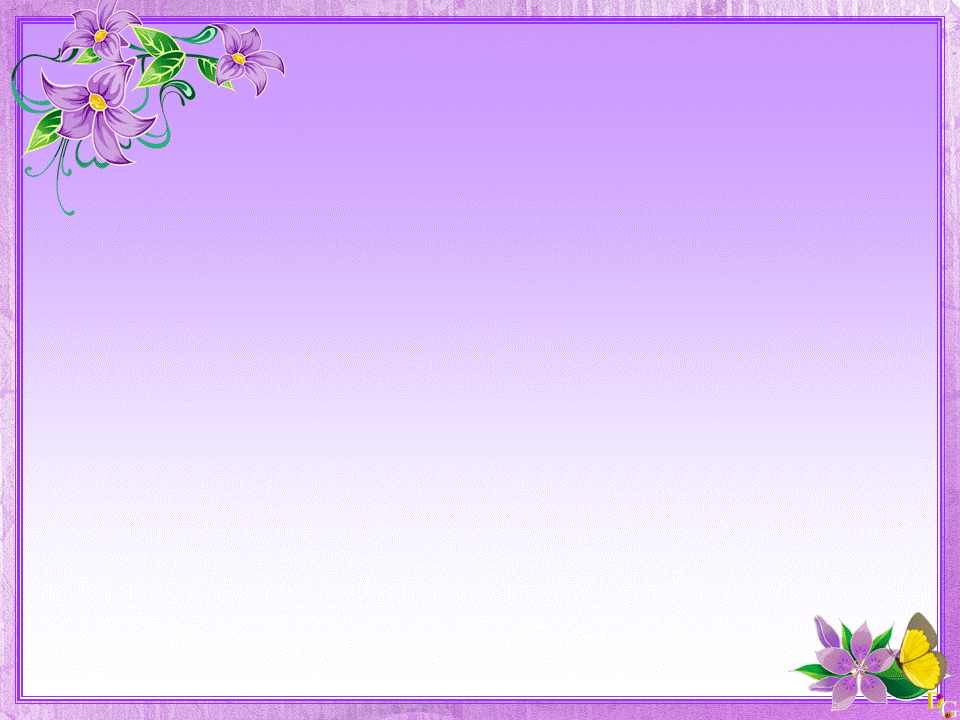 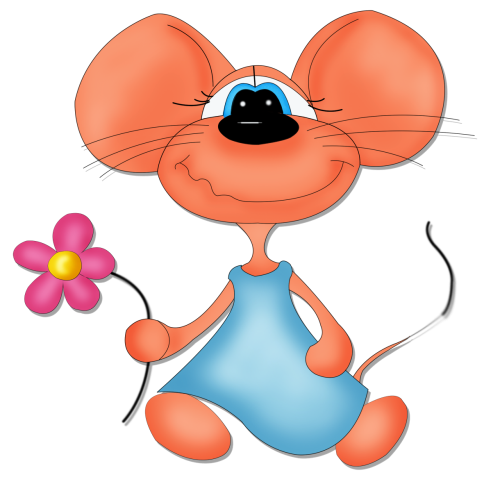 Молодці!
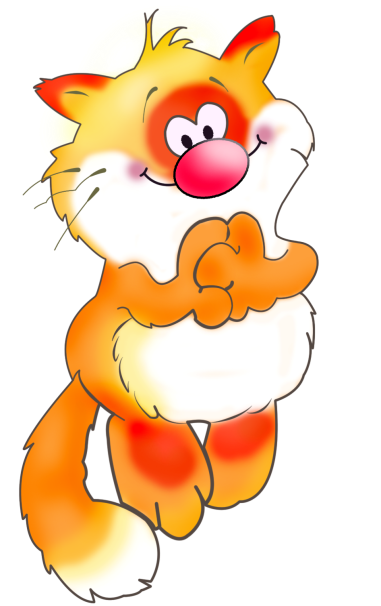 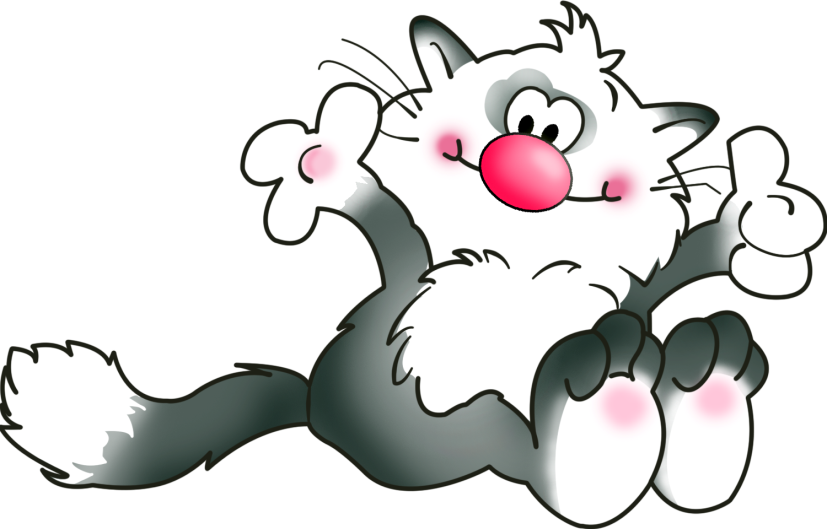 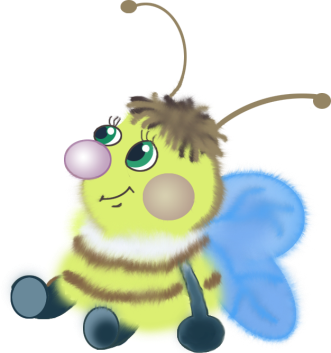 В презентації використана фізхвилинка
Галкіної інни Анатоліївни, вчителя  початкових  класів
МОУ «Водоватовська СОШ» Арзамаського району, 
Нижегородської області
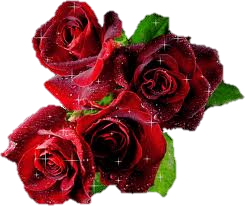 ДЯКУЮ!